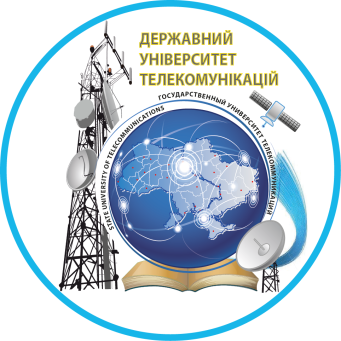 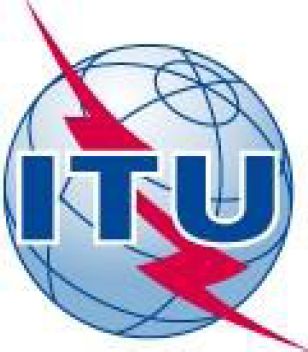 Повышение экономических показателей государства при внедрении услуг на базе сетей пост-NGN, 4G и 5G.
РЕКТОР 
ГОСУДАРСТВЕННОГО УНИВЕРСИТЕТА ТЕЛЕКОММУНИКАЦИЙ

Доктор технических наук, профессор 

ТОЛУБКО Владимир Борисович
КИЕВ 2017
Место IT-отрасли в Украине и мире
2
Украина входит в топ-20  крупнейших экспортеров IT-услуг в мире. Более 70% экспорта IT-услуг Украины составляет разработка ПО на заказ. 
С 2011 до 2015 года вклад IT для ВВП увеличился с 0,6 до 3,3%.  Такого роста удалось достичь благодаря молодому поколению инженеров — за последние четыре года число IT-специалистов увеличилось с 42,4 тыс. до 91,7 тыс:
1 специалист IT создает 3,6 дополнительных рабочих места в смежных отраслях.
Изменение объема мирового мобильного трафика
3
По данным производителя телекоммуникационного оборудования Ericsson
объем передаваемых мобильных данных вырос на 65%
2015
2016
После 2020 года сети беспроводной связи должны быть готовы принять объемы данных, в тысячу раз превосходящие существующие.
2014
2020
Эволюция развития мобильной связи – основа цифровой экономики
4
Эволюция мобильной связи
3G
4G
2G
5G
Технология
64 Кбит/с
1 Гбит/с
От 10 Гбит/с
2 Мбит/с
Скорость
передачи
3.0 млрд.
6.0 млрд.
6.2 млрд.
5.7 млрд.
Кол-во 
абонентов
год
1991
2001
2011
2020
Индекс развития информационно-коммуникационных технологий
5
Развитые страны мира
Страны СНГ
Развивающиеся страны мира
Беларусь
Концепция сети будущего (Future Networks)
6
По определению МСЭ, сеть будущего — это глобальная информационная инфраструктура (ГИИ), которая объединяет в себе уже существующие ИКТ-сети с учетом компонентов, которые только планируются к внедрению, с единым центром управления ГИИ, способная предоставлять полный спектр телекоммуникационных услуг (в любом географическом месте, с гарантированным качеством, по приемлемой стоимости и в любое время) на базе инновационных технологий.
Полный спектр инфокоммуникационных услуг
Доступ к информации
Общедоступность услуг
Уменьшение потребления энергетических ресурсов
Функциональная гибкость
Виртуализация ресурсов
Идентификация
Экономические стимулы
Оптимизация
Централизованное управление сетью
Мобильность
Надежность и безопасность
Факторы, которые будут влиять на создание сетей будущего 
(из Рекомендации МСЭ Y.3001)
Согласно Рекомендации МСЭ на развитие сетей будущего будут влиять четыре фактора:

Фактор услуг;

Фактор данных;

Экологический фактор;

Социально-экономический фактор.
Фактор
данных
Фактор
услуг
Социально-
экономический
фактор
Экологический
фактор
7
Предпосылки перехода к post-NGN
Насыщение рынка телекоммуникаций по количеству пользователей и спектру услуг.


Увеличение количества мобильных пользователей.


Активное проникновение веб-технологий в инфраструктуру населенных пунктов и быт (умный дом, умный город, госуслуги и т.п.).


Развитие автоматизации и компьютеризации транспортных средств, медицины, средств мониторинга.
Развитие рынка SDN как составляющая post-NGN
8
Рынок SDN, млрд долларов США
среднегодовой темп роста 32 %
Согласно опубликованным оценкам Analysys Mason, среднегодовой темп роста в  сегменте SDN на ближайшие пять лет составит 32%, суммарный объем рынка увеличится с 7 млрд. долл. в 2015-м до 28 млрд. долл. в 2020-м.
Прогноз распространяется на четыре географических региона: Азиатско-Тихоокеанский (APAC), Европа, Ближний Восток и Африка (EMEA), латинская Америка (LATAM) и Северная Америка (NA). 

Интерес к внедрению SDN-продуктов и услуг по регионам: 
АРАС рынок вырастет на 38%;
NA рынок вырастет на 30%;
EMEA рынок вырастет на 30%;
LATAM рынок вырастет на 25%.
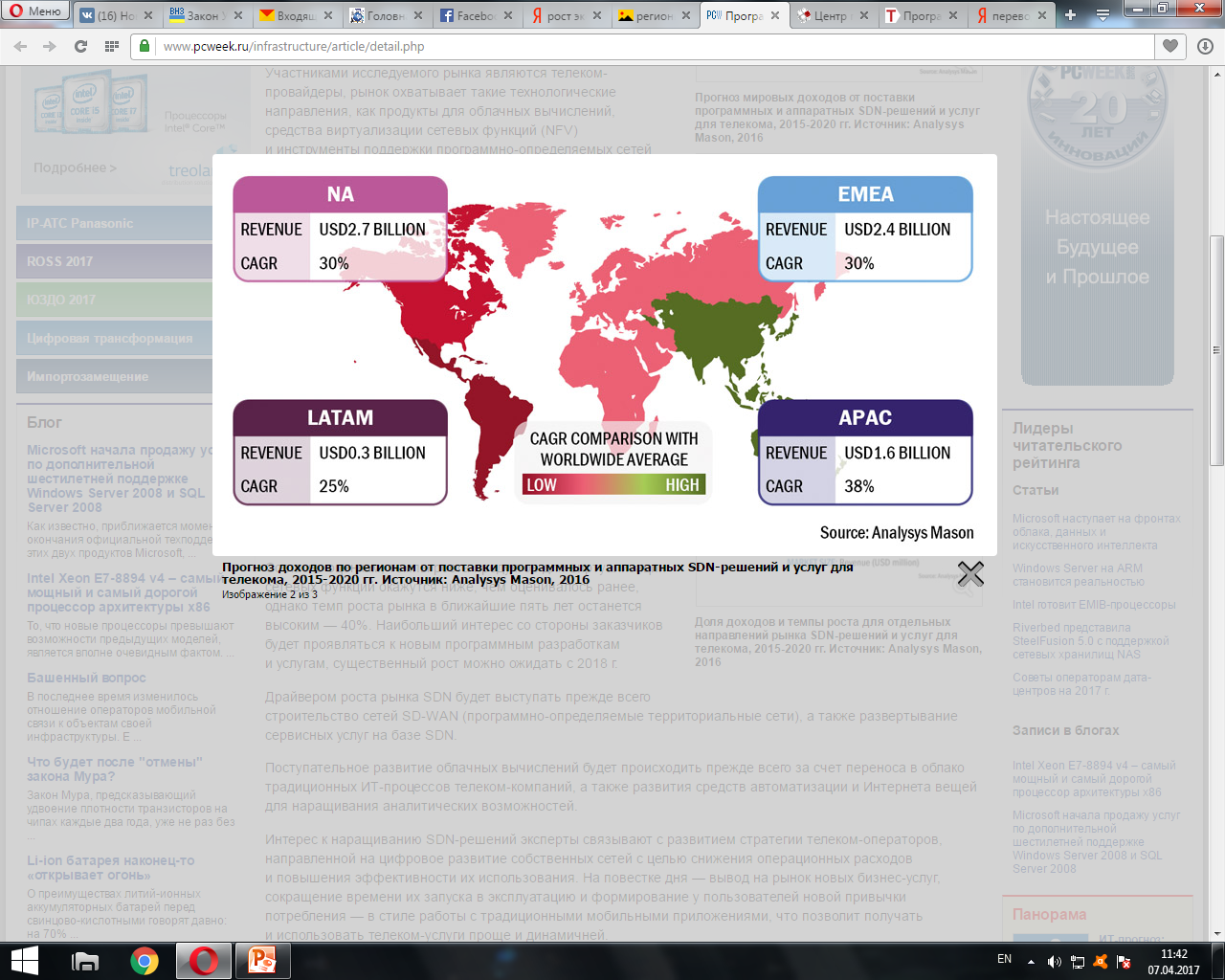 Анализ перспектив развития рынка услуг М2М в сетях 4G (LTE)
9
Количество М2М соединений в сетях 4G (LTE)
M2M подключения, млрд
Согласно прогнозам Machina Research, количество М2М-соединений в сетях мобильных операторов в 2018 г. превысит 1,5 млрд, а в 2022 г. на долю мобильных операторов придется свыше 2,6 млрд М2М-соединений.
ІТ и связь
Здания
Энергетика
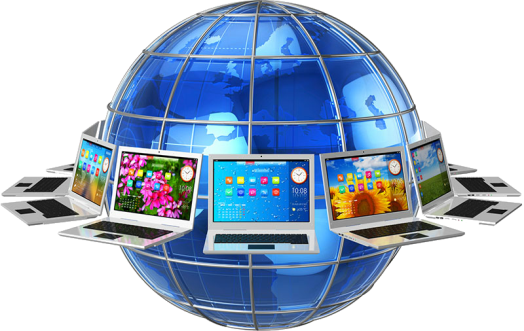 Сферы применения услуг М2М
Потребители
Здраво-охранение
Промыш-леность
Торговля
Транспорт
Особенности трафика в сети М2М
10
Случайный характер взаимодействия конечных М2M устройств с сетью M2M и короткая продолжительность этих сеансов; 

Небольшой объем передаваемых данных, требующий небольшой пропускной способности используемой сети доступа, но большое количество подключённых конечных М2M устройств; 

Низкая мобильность конечных М2M устройств или полное отсутствие таковой, а также низкая активность исходящего трафика; 

Одновременные запросы подключения к сети от большой группы конечных М2M устройств; 

Низкое потребление энергии конечных М2M устройств; 

Низкие запросы вычислительной мощности и низкая стоимость конечных М2M устройств; 

Высокие требования к безопасности данных.
Преимущества сетей LTE для услуг М2М
11
Потенциально более низкие затраты на обслуживание сети
Высокая масштабируемость (поддержка IPv6)
Меньшие задержки по сравнению с 
2G и 3G
LTE
Высокая скорость передачи данных (видеонаблюдение, передача видео-контента)
Длительный срок службы (разрабатывается с перспективой 
на 10-20 лет)
Основные факторы создания 5G
12
Сегодня существует целый ряд приложений, которые требуют очень малых временных задержек в сети, высокого уровня надежности сети, а также соответствующих форматов быстрой передачи больших объемов данных.
Требования, которые не могут быть удовлетворены посредством существующих сетей связи
Области применения 5G
13
Широкополосный доступ 
для пользователей
Медиа
Высокоскоростной интернет-доступ с любого устройства всегда и везде
Видеотрансляции.
Любой контент по запросу.
Телевизионные сервисы.
5G
В 11 РАЗ ВЫРАСТЕТ ТРАФИК ПЕРЕДАЧИ ДАННЫХ СО СМАРТФОНОВ К 2021
В 14 РАЗ ВЫРАСТЕТ ВИДЕОТРАФИК В МОБИЛЬНЫХ СЕТЯХ В 2021 ГОДУ ПО СРАВНЕНИЮ С 2015 -М
Контроль над критически
важными устройствами
Интернет вещей
Удаленное управление тяжелой промышленостью.
Мониторинг процессов на заводах.
Умные сети. 
Удаленная хирургия.
Дополненная реальность.
Игры.
Мониторинг состояния детей.
Умная одежда.
Умные дома
Умный транспорт и 
дорожная инфраструктура
Умная городская инфраструктура.
Умные автомобили.
Умные остановки.
15,3 МЛРД СОСТАВИТ РЫНОК УМНЫХ ПРОМЫШЛЕННЫХ МАШИН К 2020 ГОДУ
16 МЛРД 
IoT-УСТРОЙСТВ В 
2021 ГОДУ 
$13 ТРЛН ПРИБЫЛЬ 
К 2025 ГОДУ
$138,76 МЛРД — ОБЪЕМ МИРОВОГО РЫНКА УМНОГО ТРАНСПОРТА К 2020 ГОДУ
Сеть 5G: скорость
14
Пока нельзя провести оценку скорости 5G-стандарта по сравнению с предыдущим. Компании Ericsson удалось добиться 50-кратного роста. Скорость работы может достигать 5 Гбит/с. Компании Samsung удалось выйти на показатель 7,5 Гбит/с. Японский оператор связи NTT DoCoMo вместе с компаниями Nokia, Samsung, Alcatel-Lucent и Ericsson планирует достичь скорости 10 Гбит/с. Исследователи из университета Сюррея предполагают, что скорость будет увеличена до 1 Тбит/с.
1 Тбит/с
10 Гбит/с
7,5 Гбит/с
5 Гбит/с
В следующие 10 лет по ожиданиям ученых скорость мобильных сетей возрастет в 1000 раз. Скорее всего рост скорости потребует использования более совершенного оборудования, а также значительного расширения спектра частот.
15
Технические требования к сетям мобильной связи стандарта 5G
Применение малых сот со сверхплотным распределением
Один приемопередатчик на каждого пользователя
Применение многомерных MIMO
Реализация режима динамического 
формирования направленных лучей для передачи.
Применение полного дуплекса в общей полосе частот
Передача и прием на одних и тех же частотах
Применение новых методов многочастотной модуляции
Комбинированное использование ортогонального и неортогонального сигналов с компенсацией внутрисистемных помех
Решения составляют техническую концепцию будущей сети радиодоступа (Future Radio Access, FRA). 
	В ее основе реализовано эффективное комплексное применение нескольких методов множественного доступа.
Зависимость роста ВВП от годового роста вложений в IT
16
По данным IDC Worldwide Black Book, World Bank
17
Переход к цифровому будущему
Наша реальность изменяется быстрыми темпами. 
Самоуправляемые машины, которые умеют учиться, умные города, домашние роботы — все это наконец-то плотно войдет в нашу жизнь. Будет не чем-то из области фантастики, а вполне привычным, как смартфон с сенсорным экраном. 	А чтобы в мире появились миллионы таких умных устройств и передача данных на огромных скоростях, нужен новый стандарт связи. Им стал 5G, и можно смело утверждать,  что именно 5G будет рычагом к формированию цифрового будущего.


	Реализация проекта “5G к 2020 году” сделает возможным неограниченный доступ к информации. 
	Совершенно очевидно, что для реализации этой перспективы необходимо будет решить проблему возрастающего числа подключающихся к сети устройств. Разнообразие подключенных устройств, приложений и задач позволяет предположить, что 5G станет результатом интеграции существующих технологий радиодоступа.
Выводы
18
Повышение экономических показателей государства зависит от создания 
цифрового будущего, для  реализации которого необходимо решить несколько основных задач:

Поддерживать движение информации для стимулирования инноваций, поддержки проведения научных исследований и обмена знаниями, расширения торговли и электронной коммерции, развития новых видов бизнеса и услуг, повышение обеспечения конфиденциальности и защиты данных, а также укрепления цифровой безопасности.

Стимулировать цифровые инновации для стимулирования роста и решения глобальных социальных проблем посредством реализации скоординированной политики, способствующей инвестициям в цифровые технологии, основанной на знаниях, а также поддержать продолжение трансформации всех отраслей экономики, в том числе коммунальных услуг.

Расширить возможности, связанные с новыми технологиями и приложениями, такими как Интернет вещей, облачная обработка данных, цифровое преобразование производства и анализ данных.

Улучшить управление рисками цифровой безопасности и защиты неприкосновенности частной жизни в целях укрепления доверия к цифровой экономике.

Стимулировать сокращение препятствий на пути к электронной коммерции потребителей и бизнеса.

Создать условия для развития возможностей трудоустройства, которые связаны с цифровой экономикой, путем снижения барьеров на пути инвестиций в цифровые технологии во всех секторах экономики.

Прикладывать усилия для того, чтобы все люди имели навыки, необходимые в цифровой экономике, в том числе содействовать развитию цифрового образования и развитию навыков в сфере ИКТ.
Благодарю
за внимание!